Leadership Orange: Guiding Students Through Their Academic Career 
January 19, 2024
Mary Bridges, Executive Director, Student Services
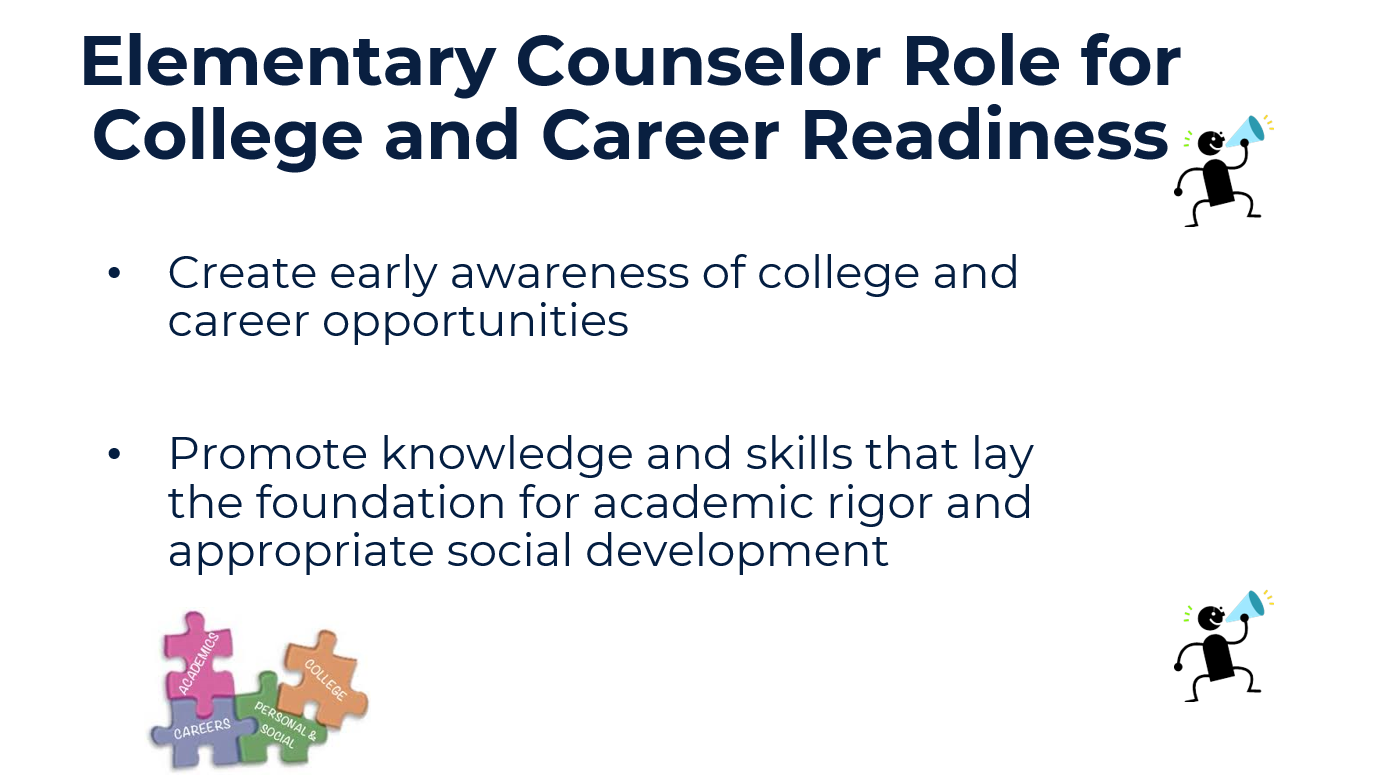 2
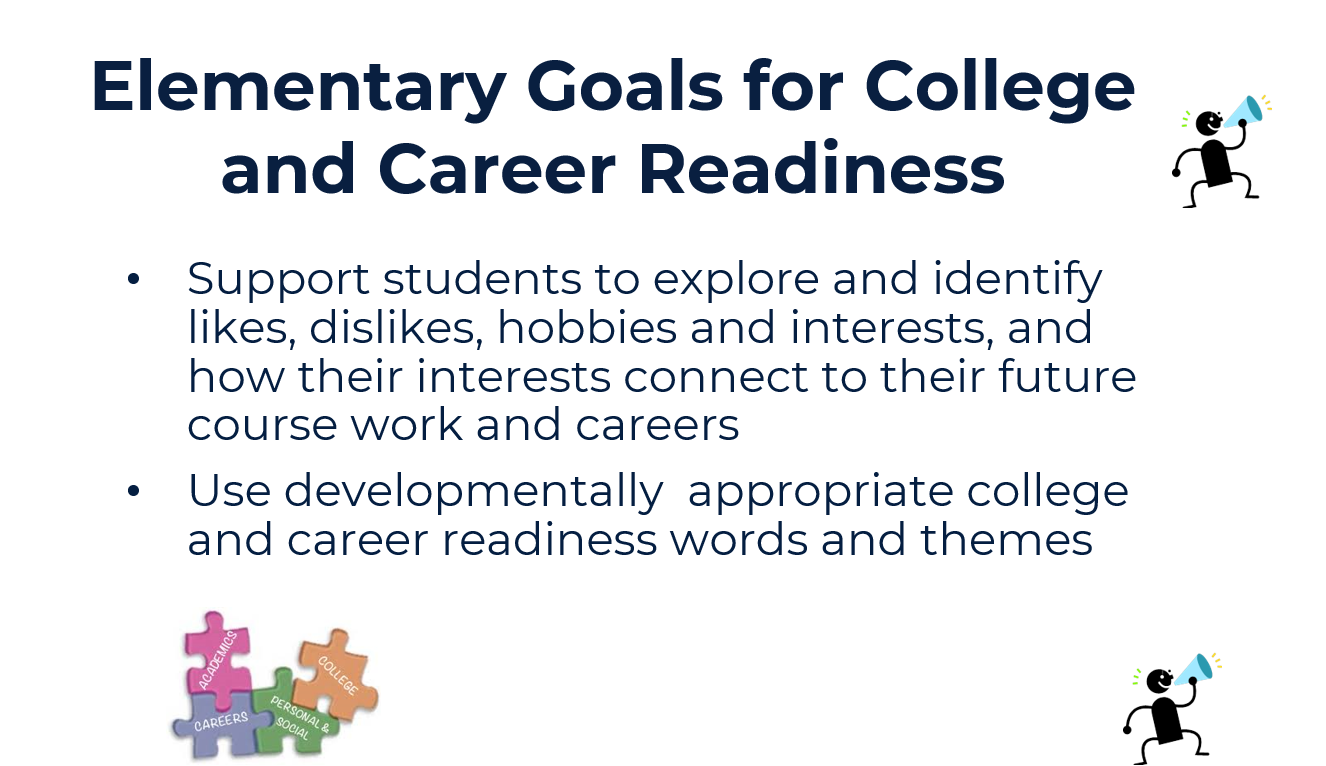 3
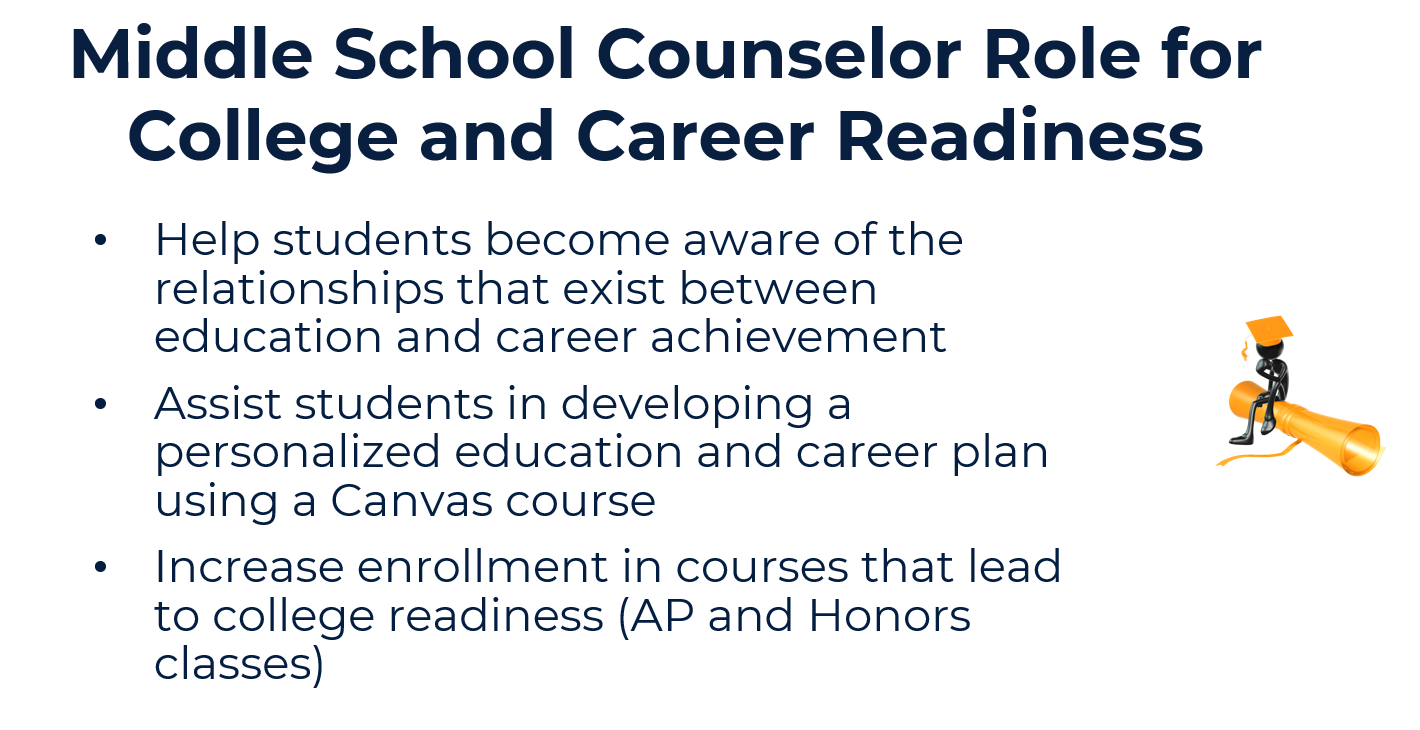 4
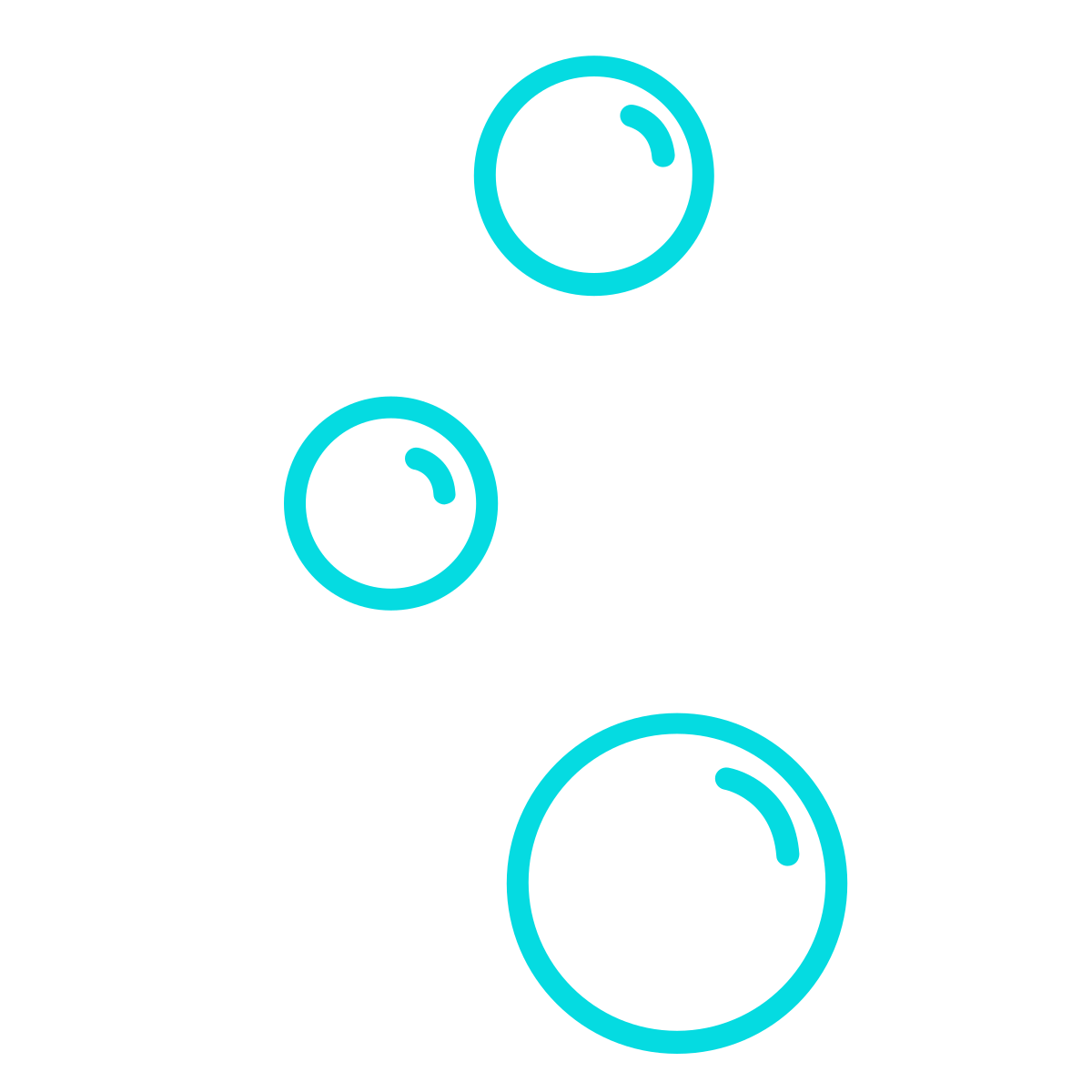 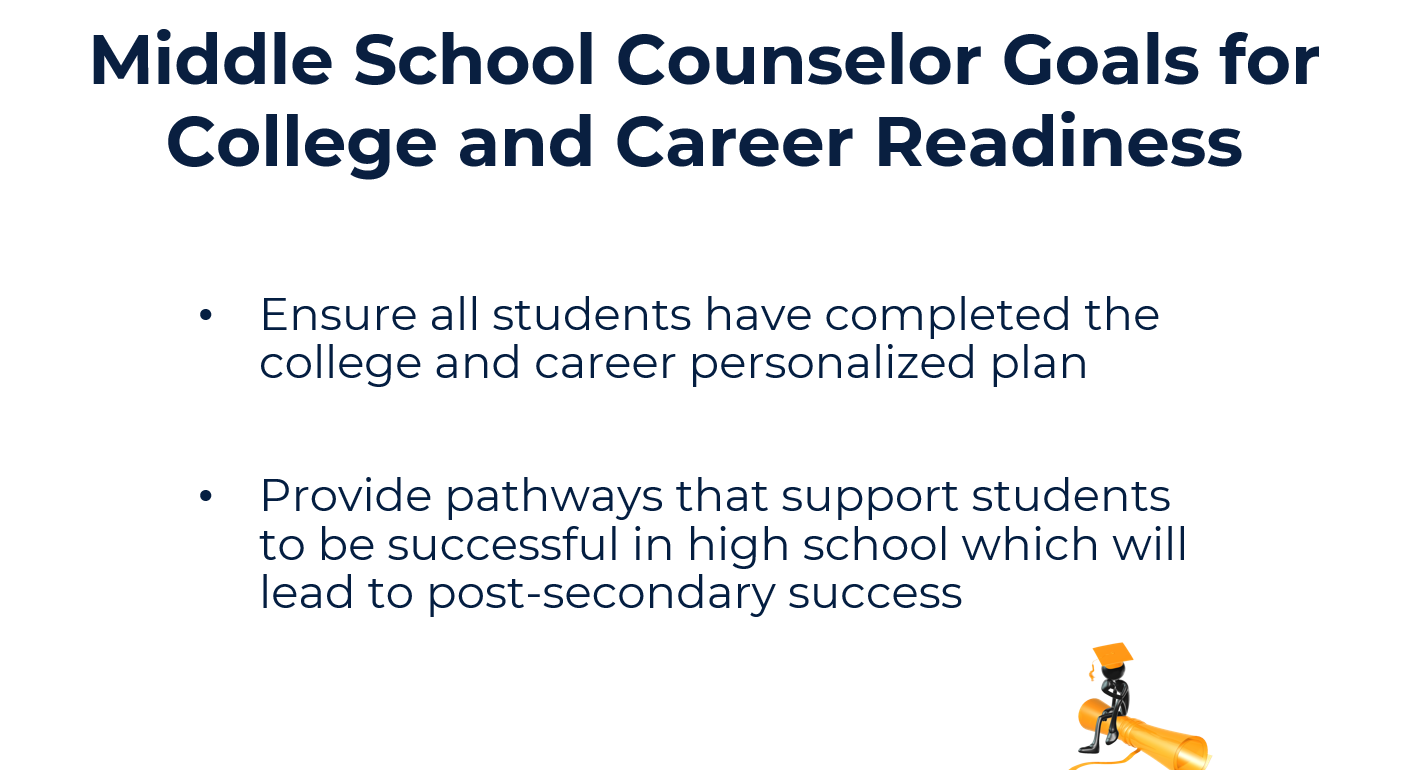 5
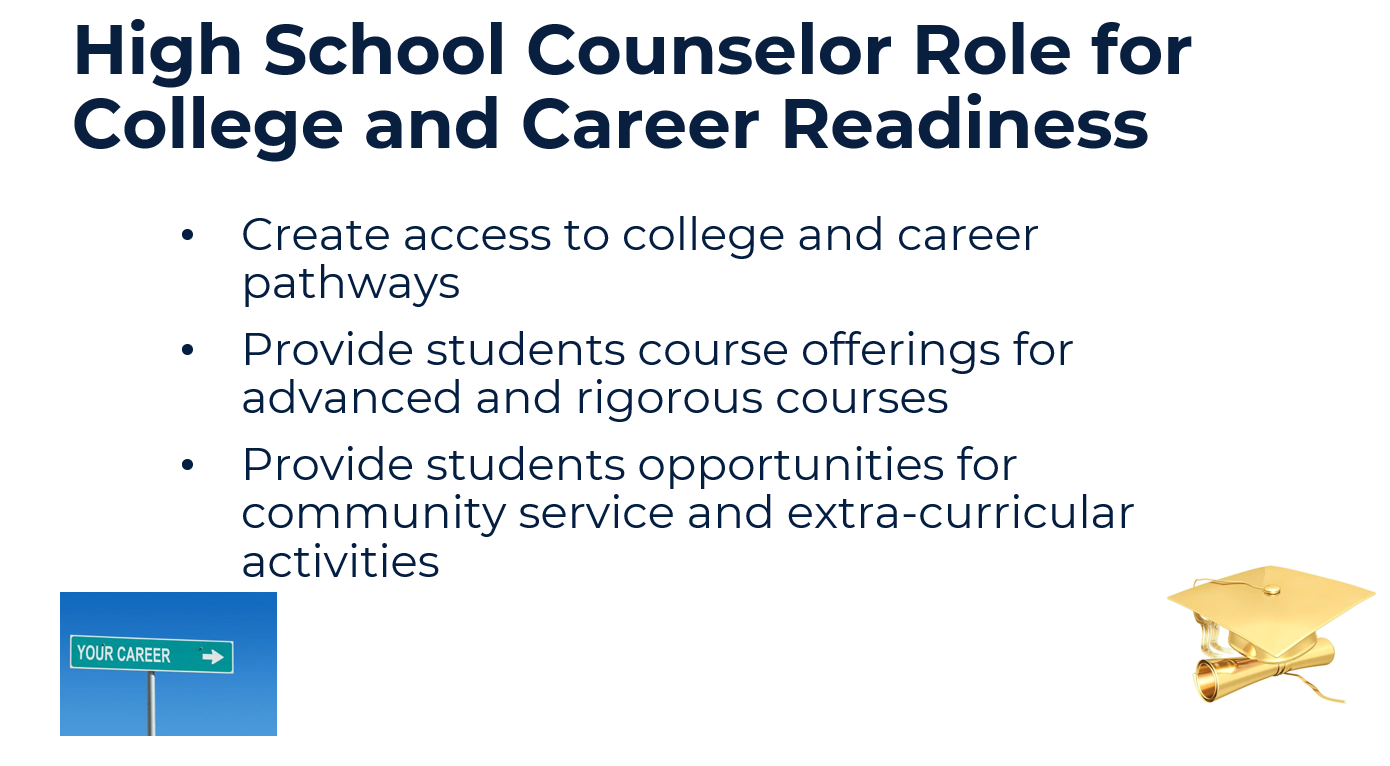 6
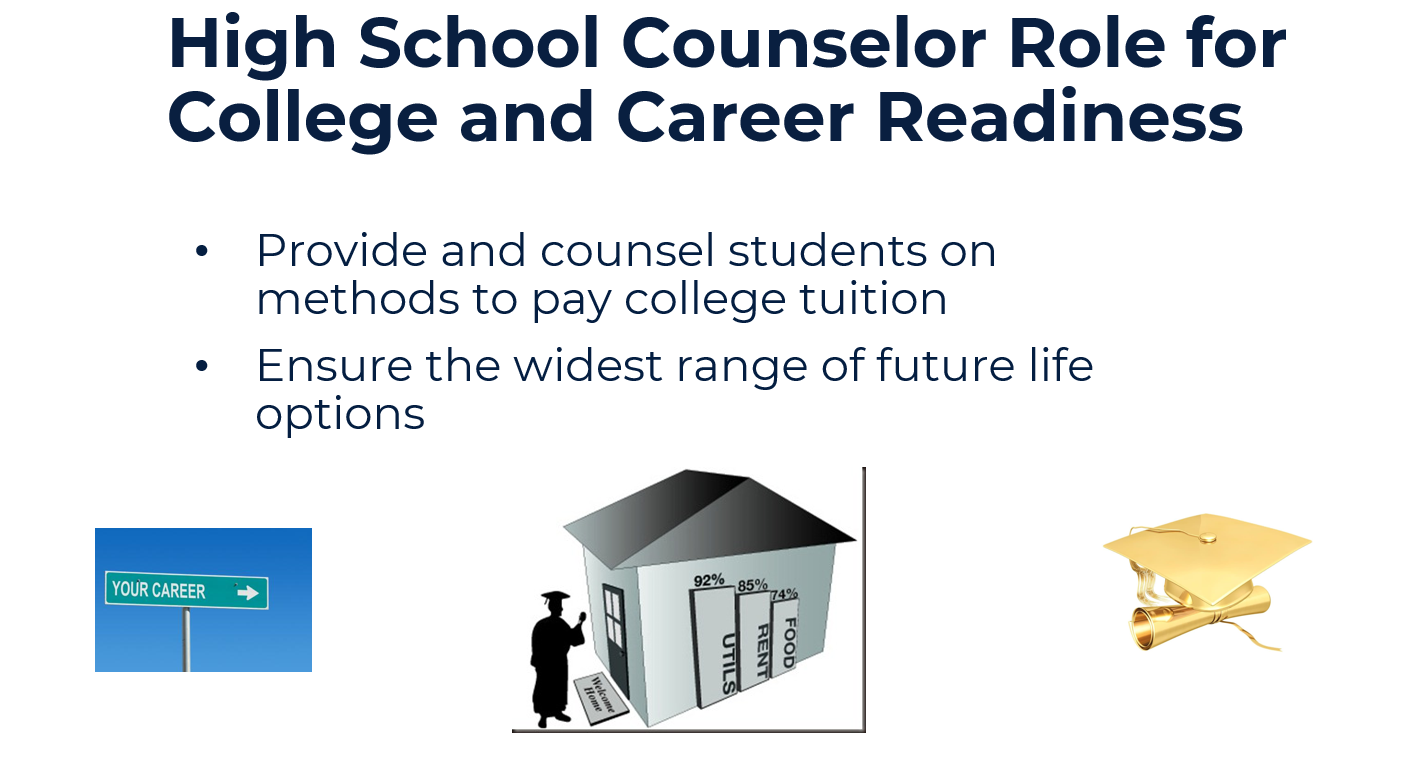 7
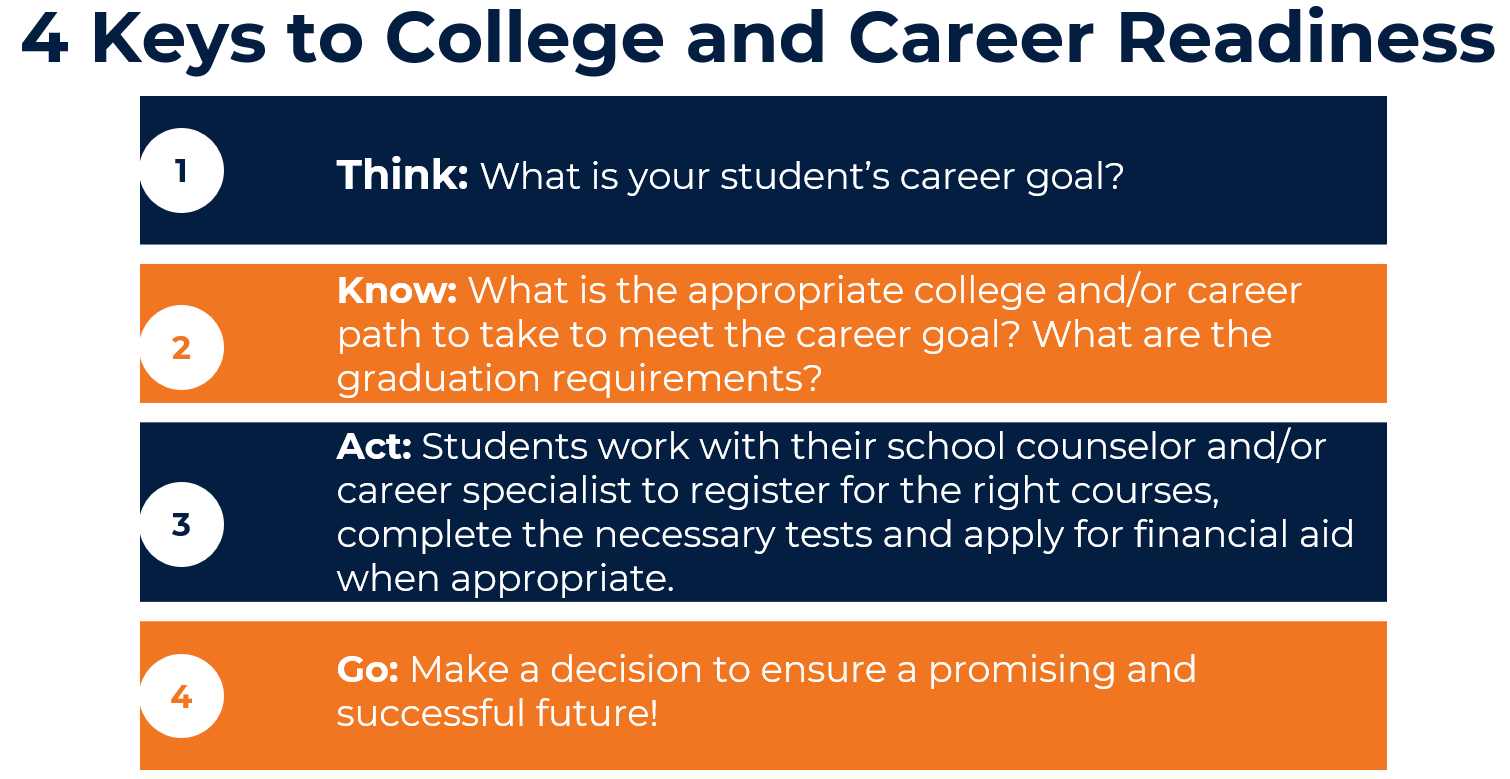 8
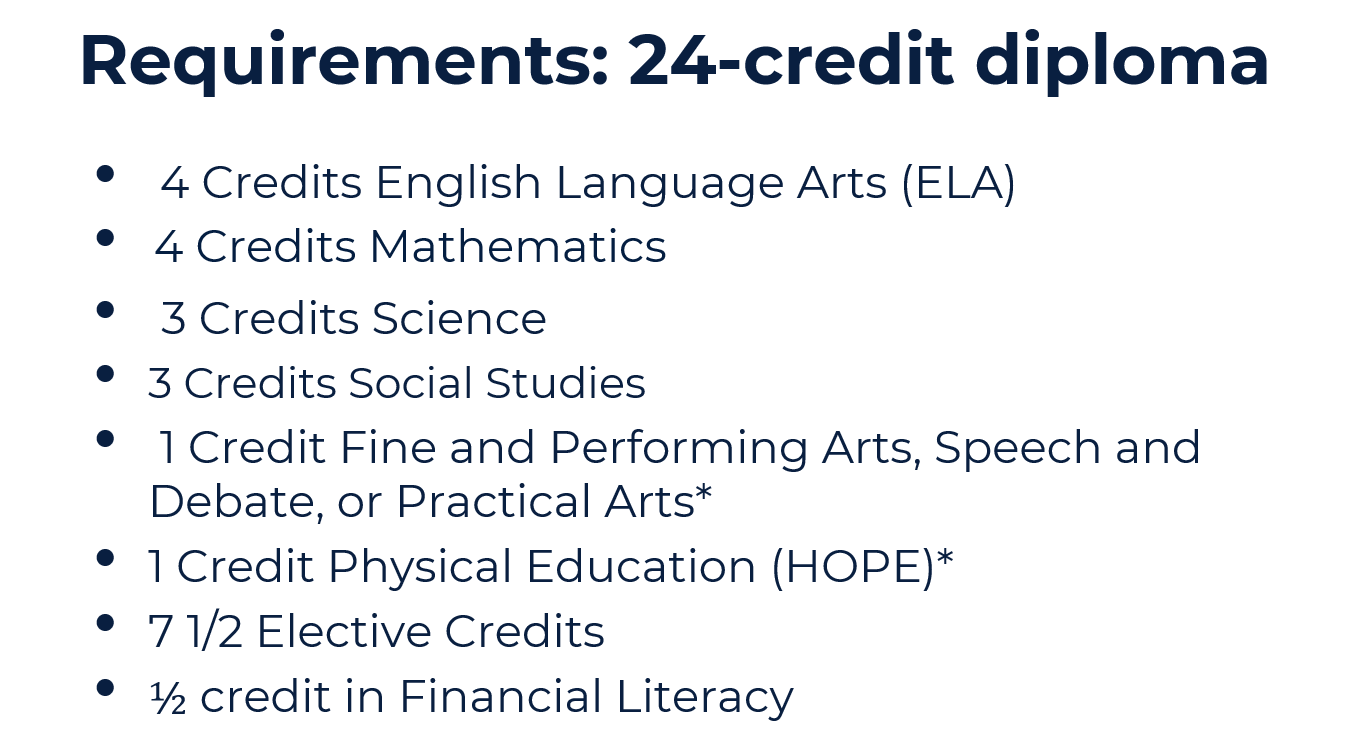 9
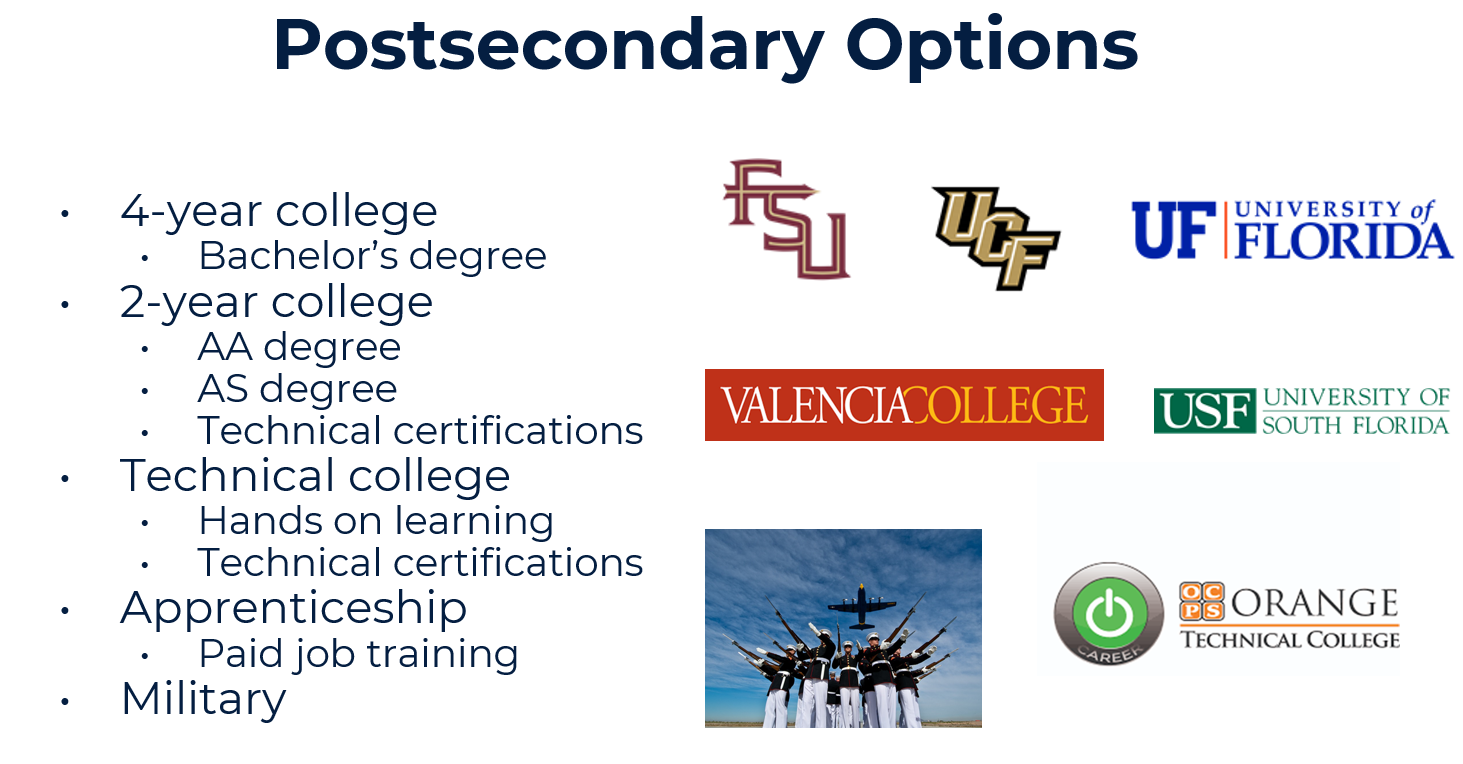 10
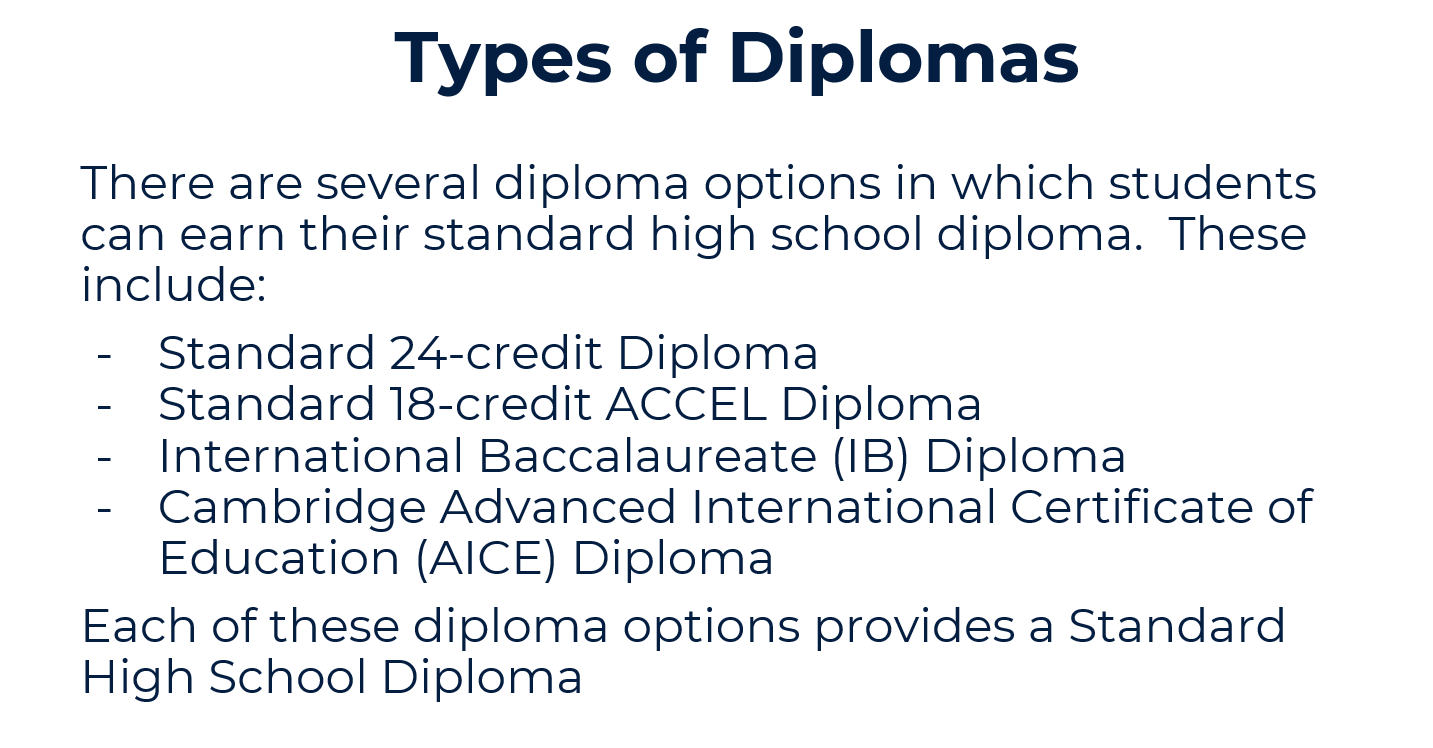 11
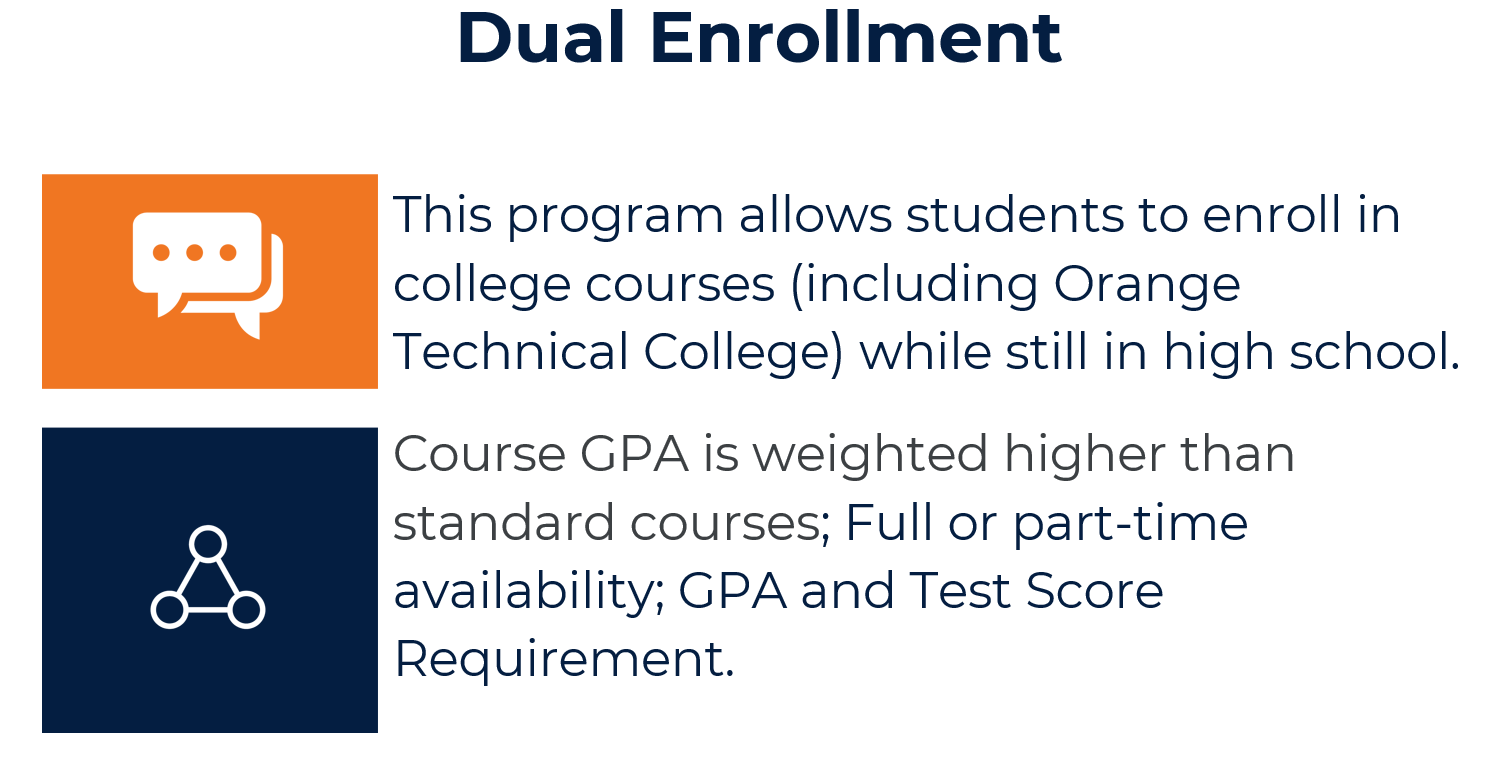 12
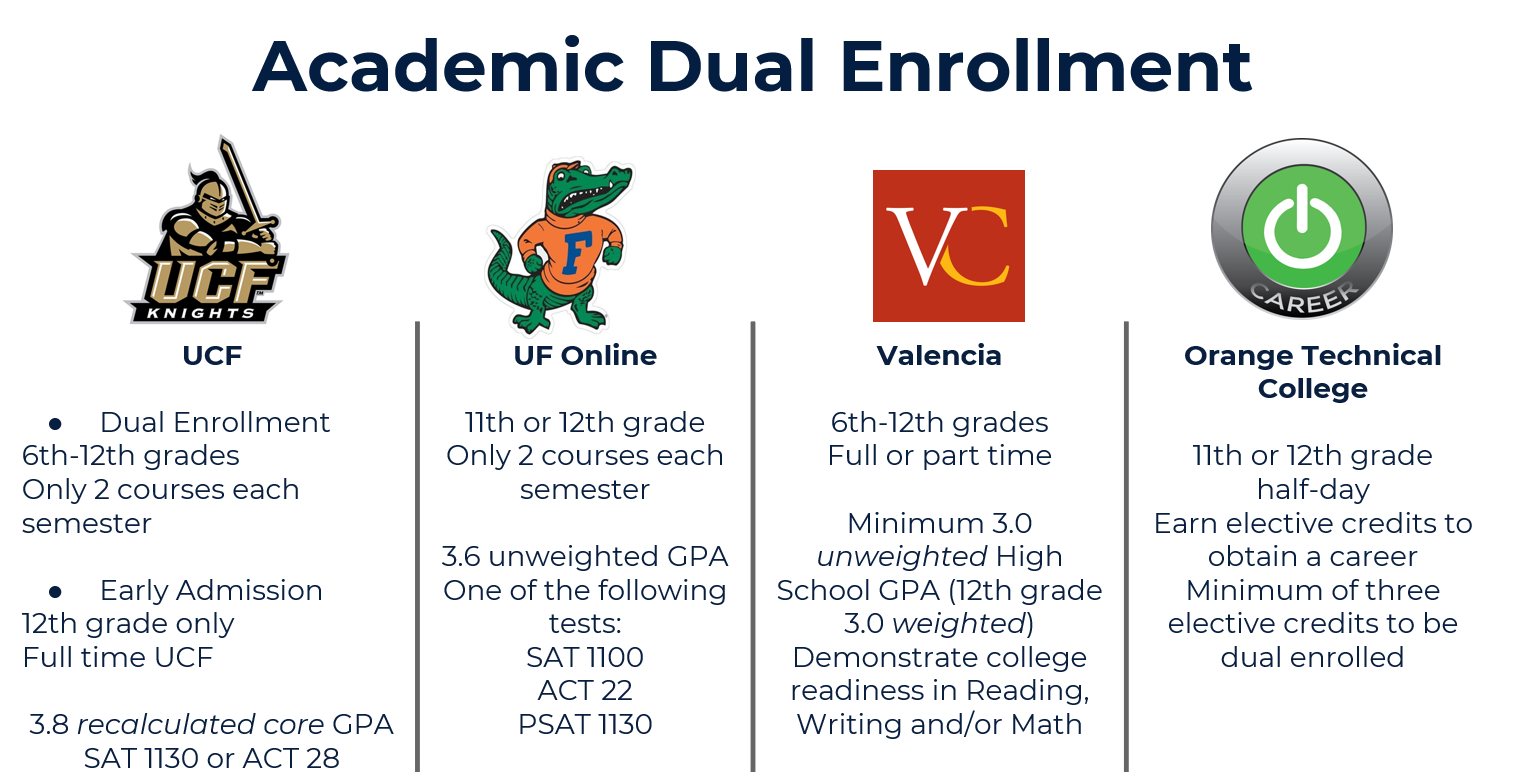 13
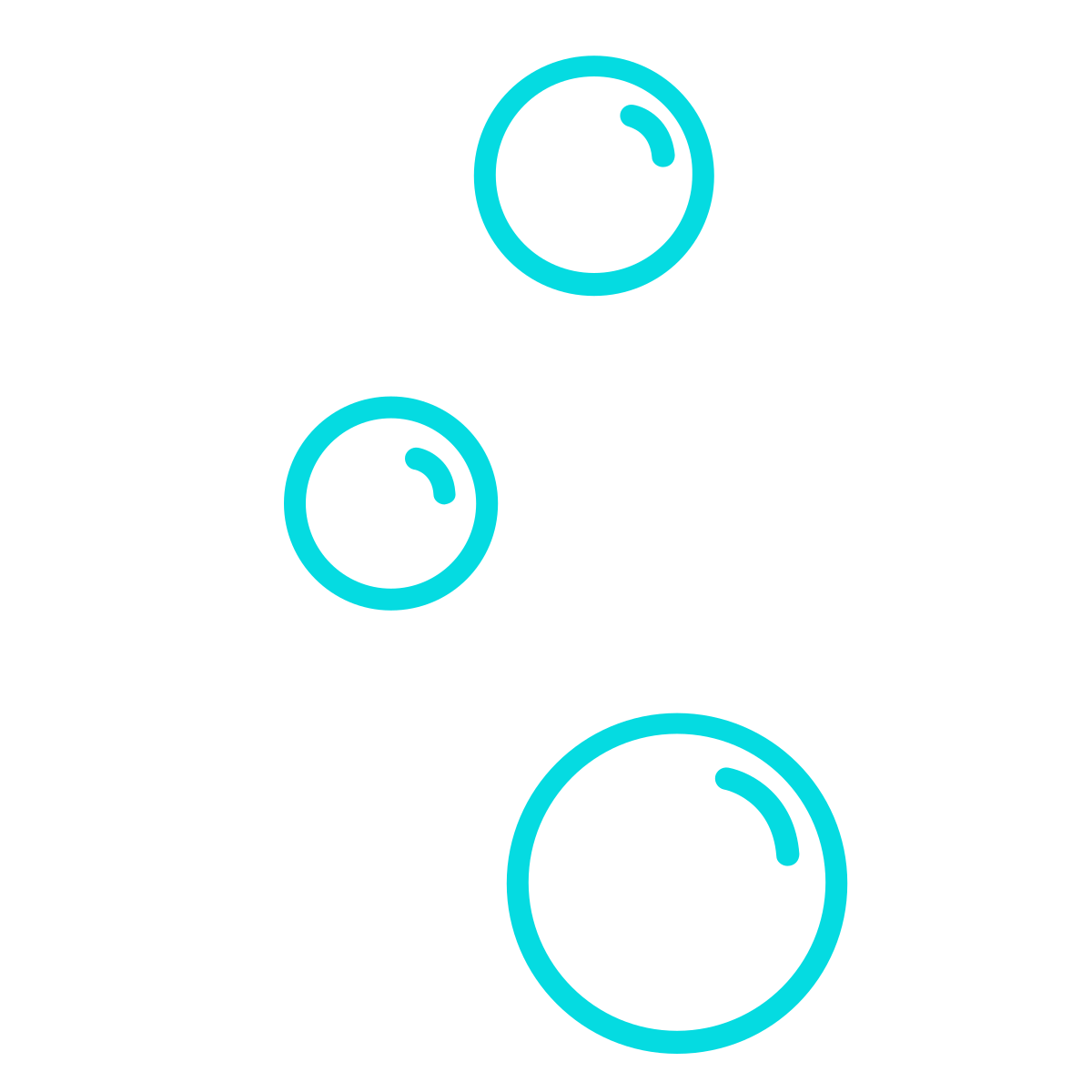 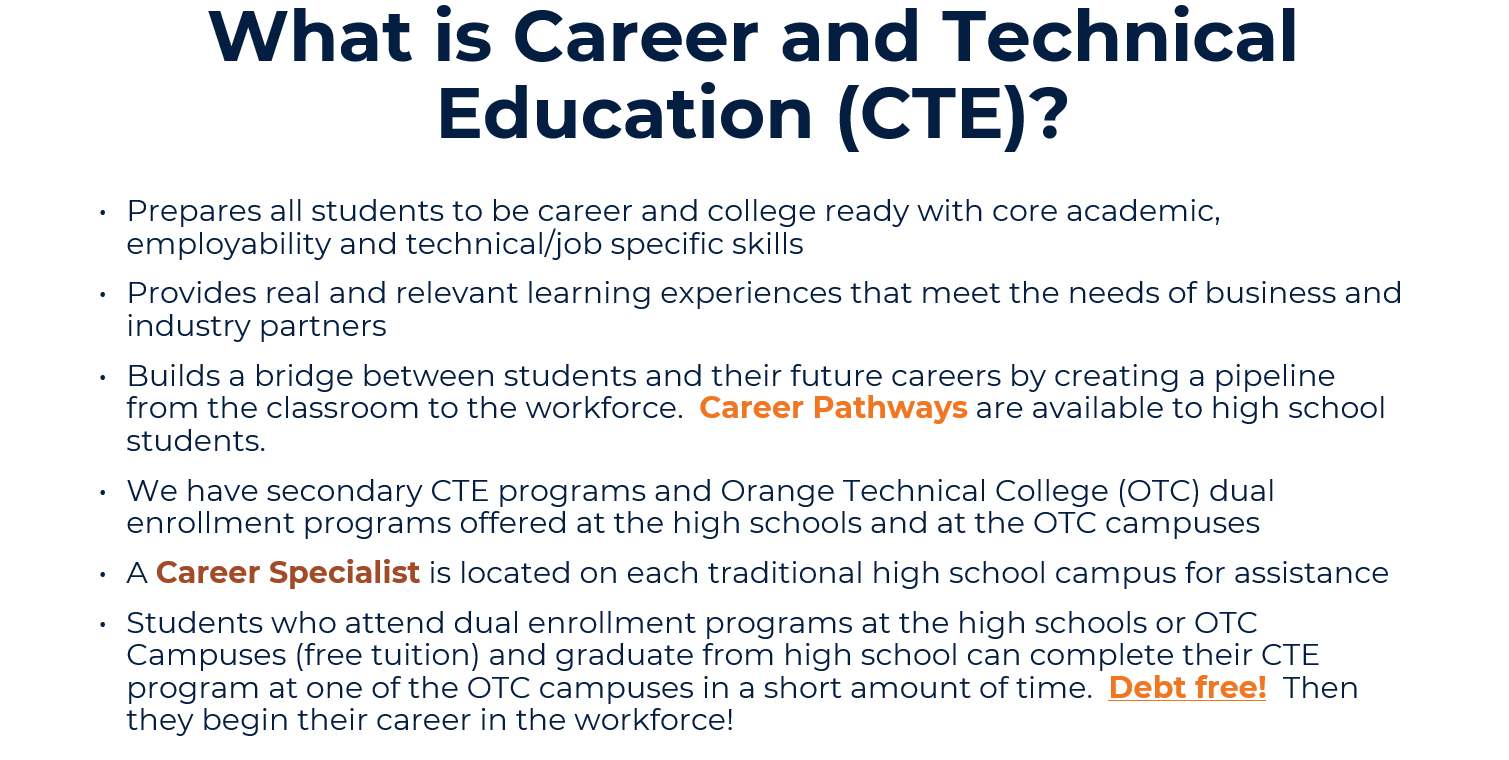 14
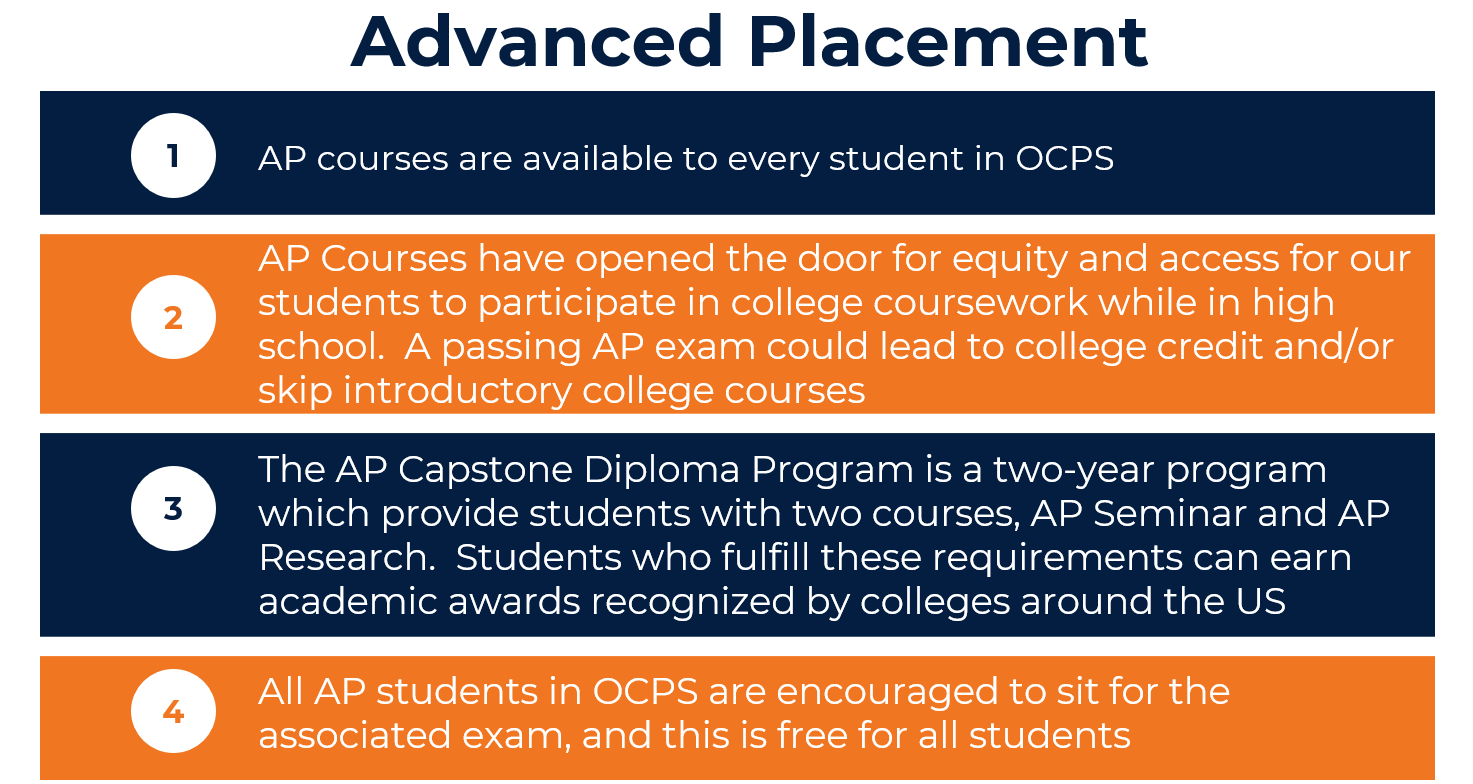 15
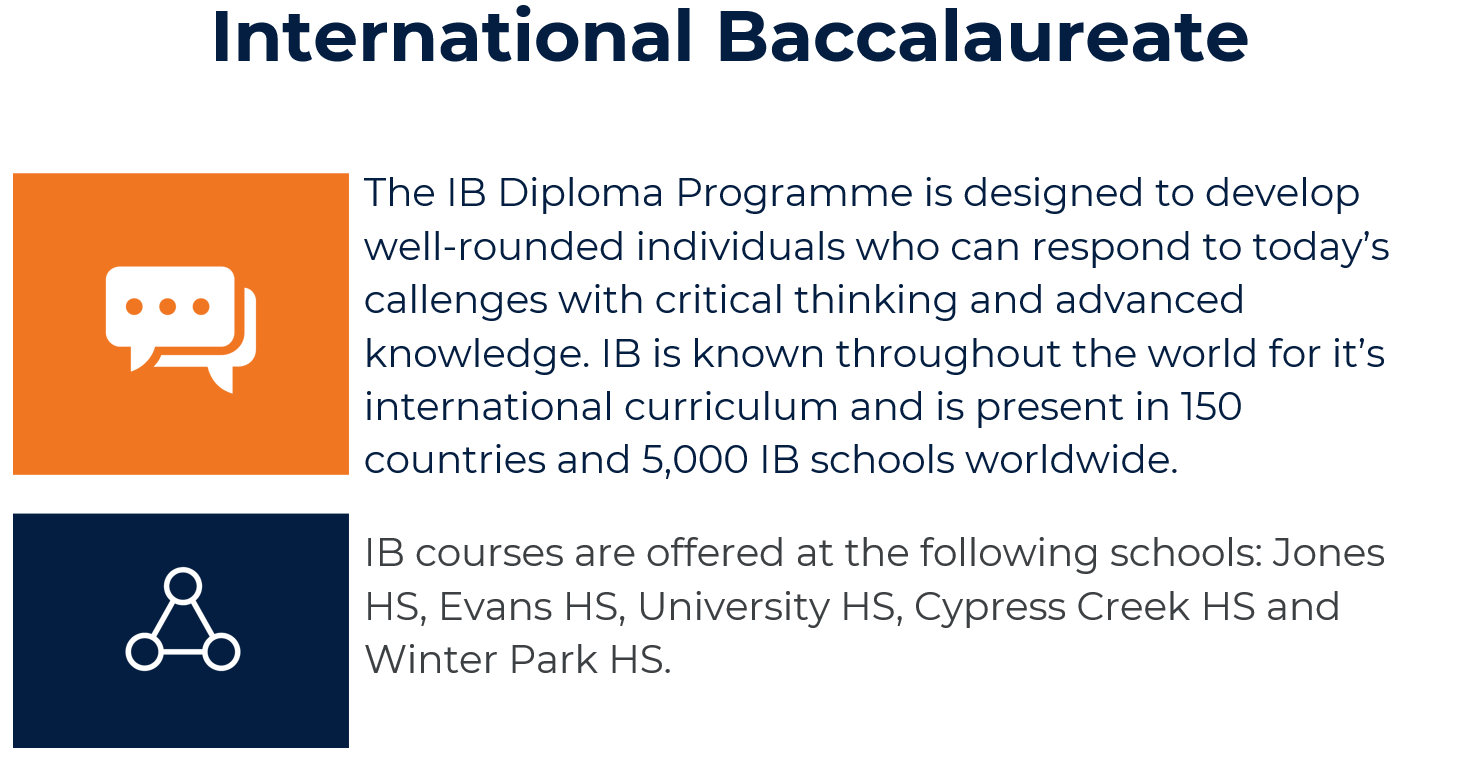 16
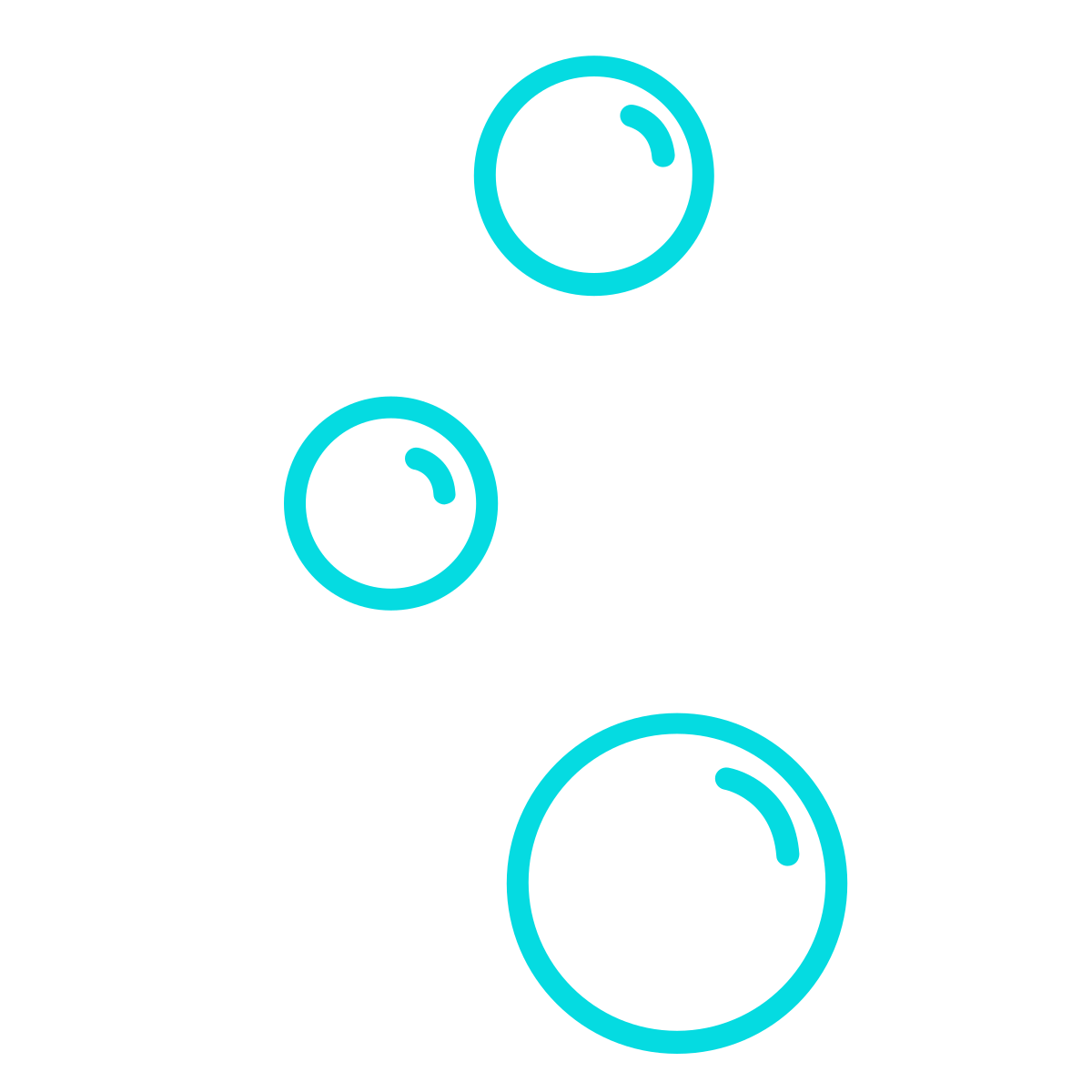 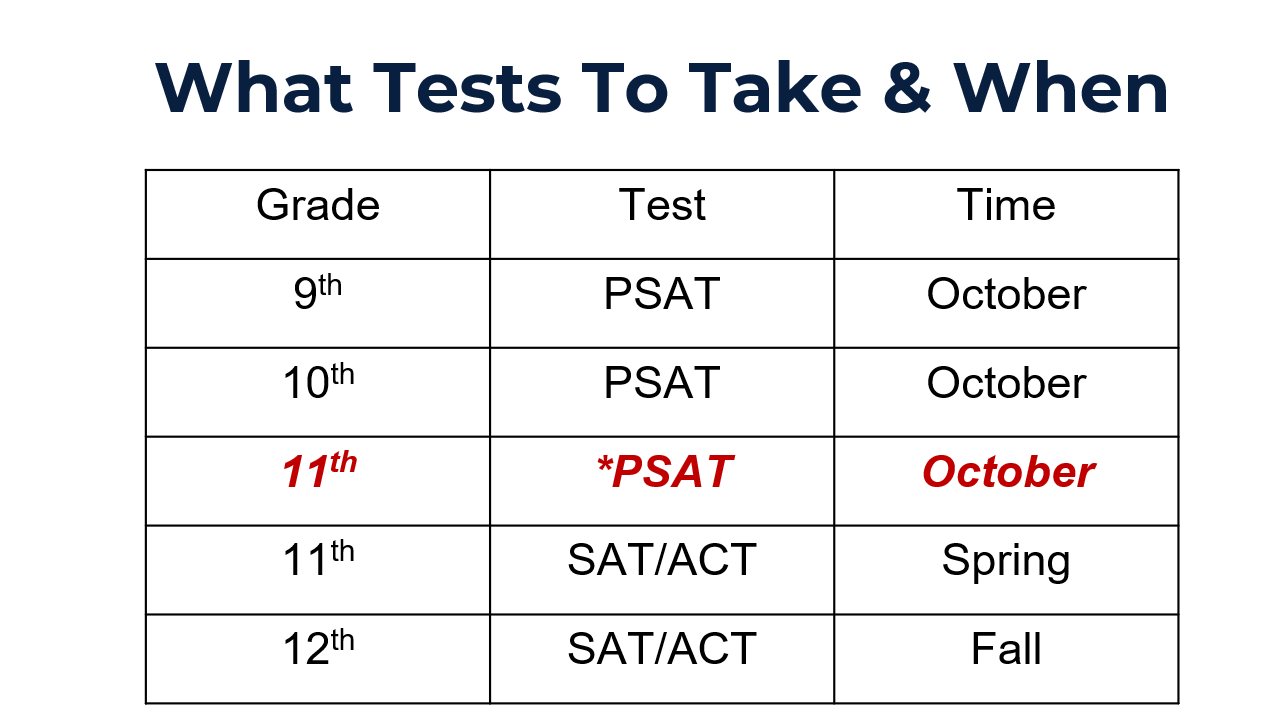 17
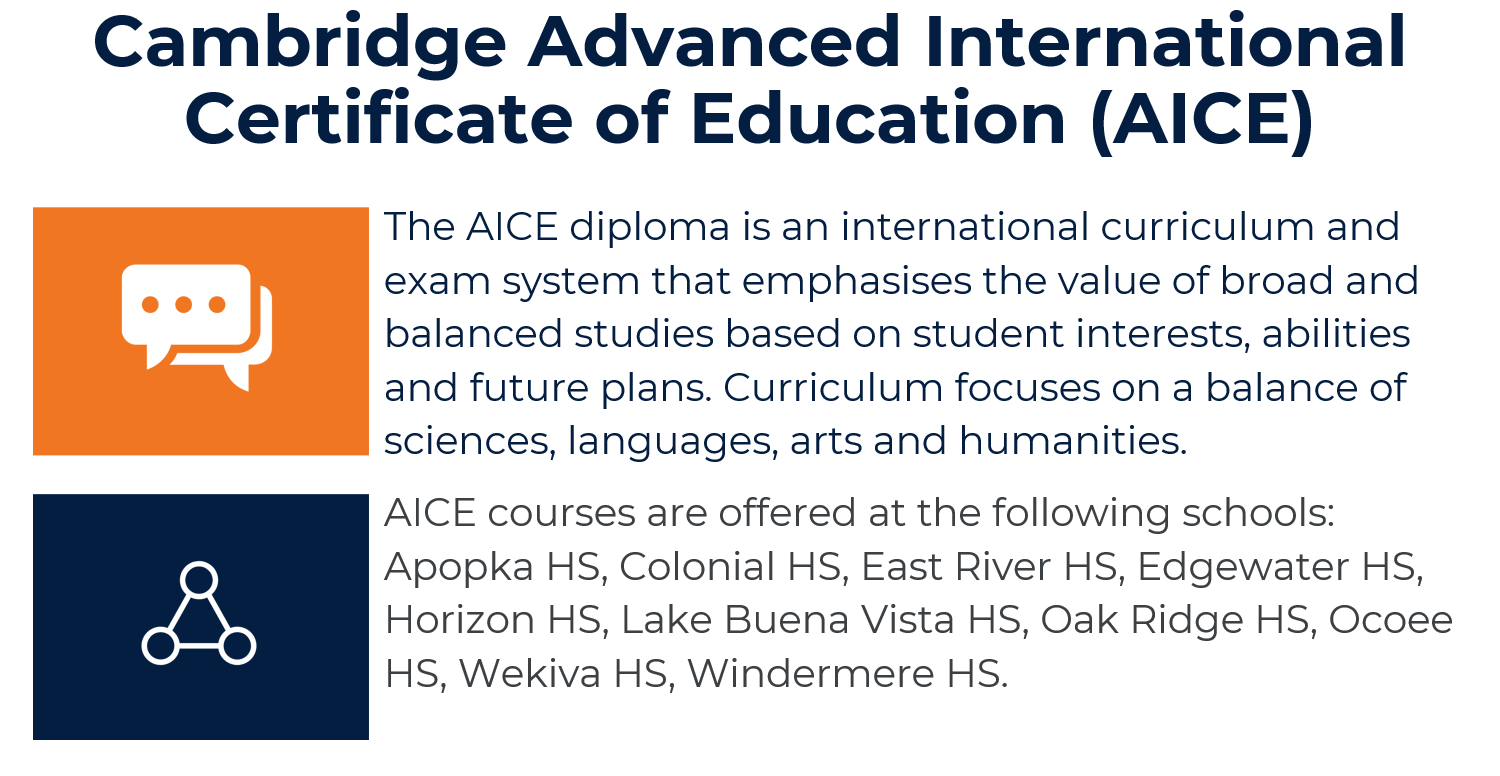 18
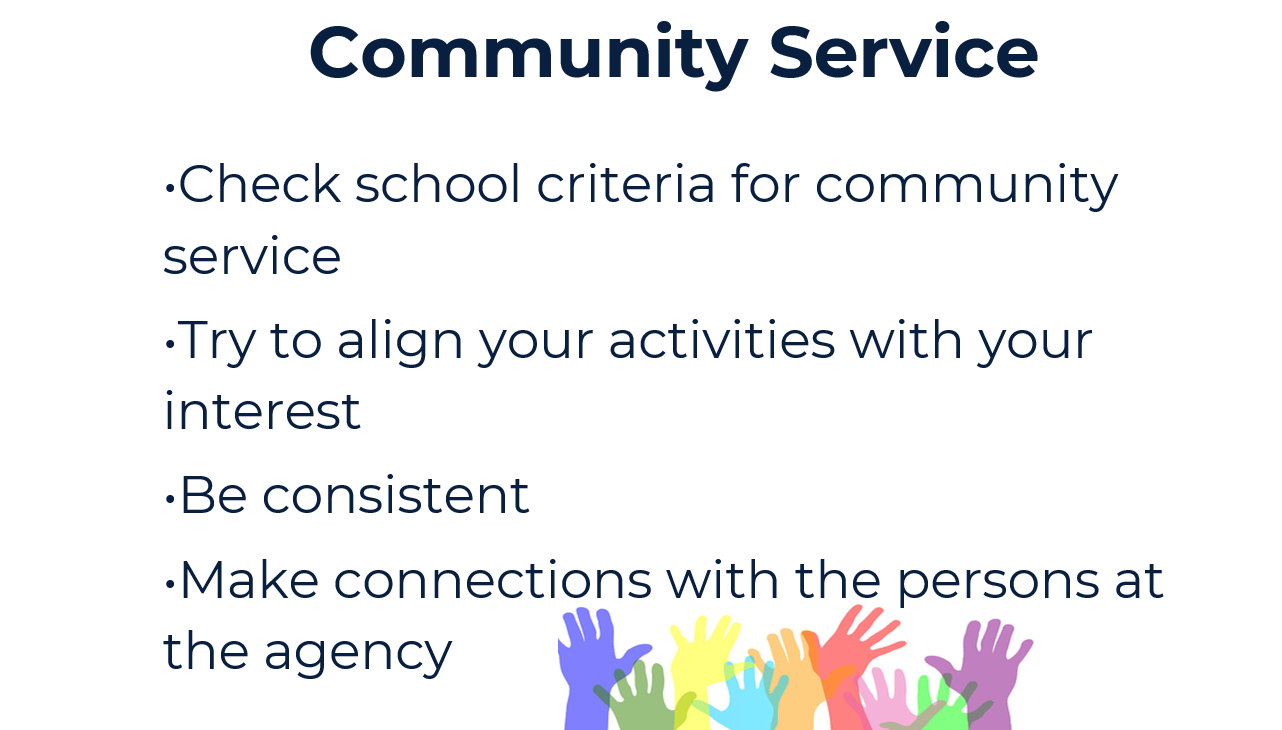 19
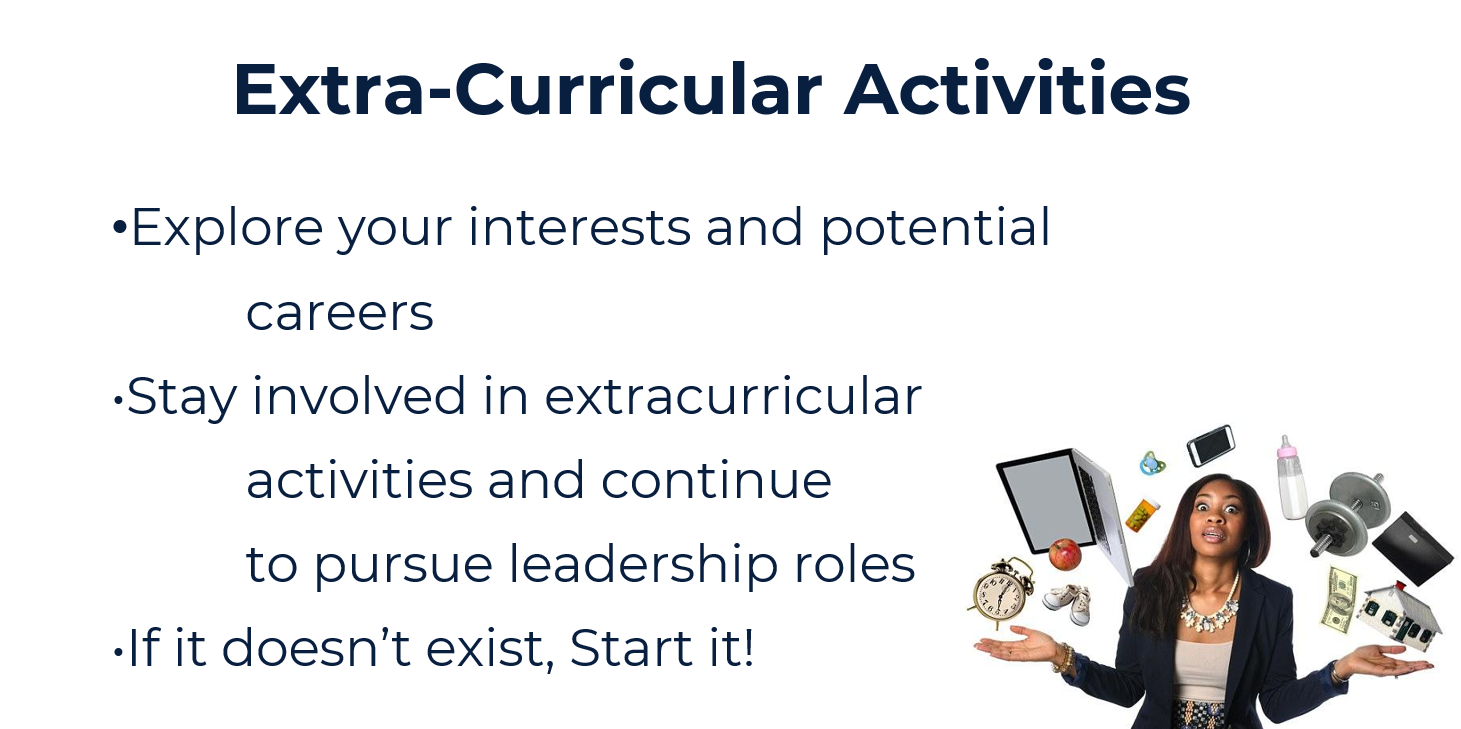 20
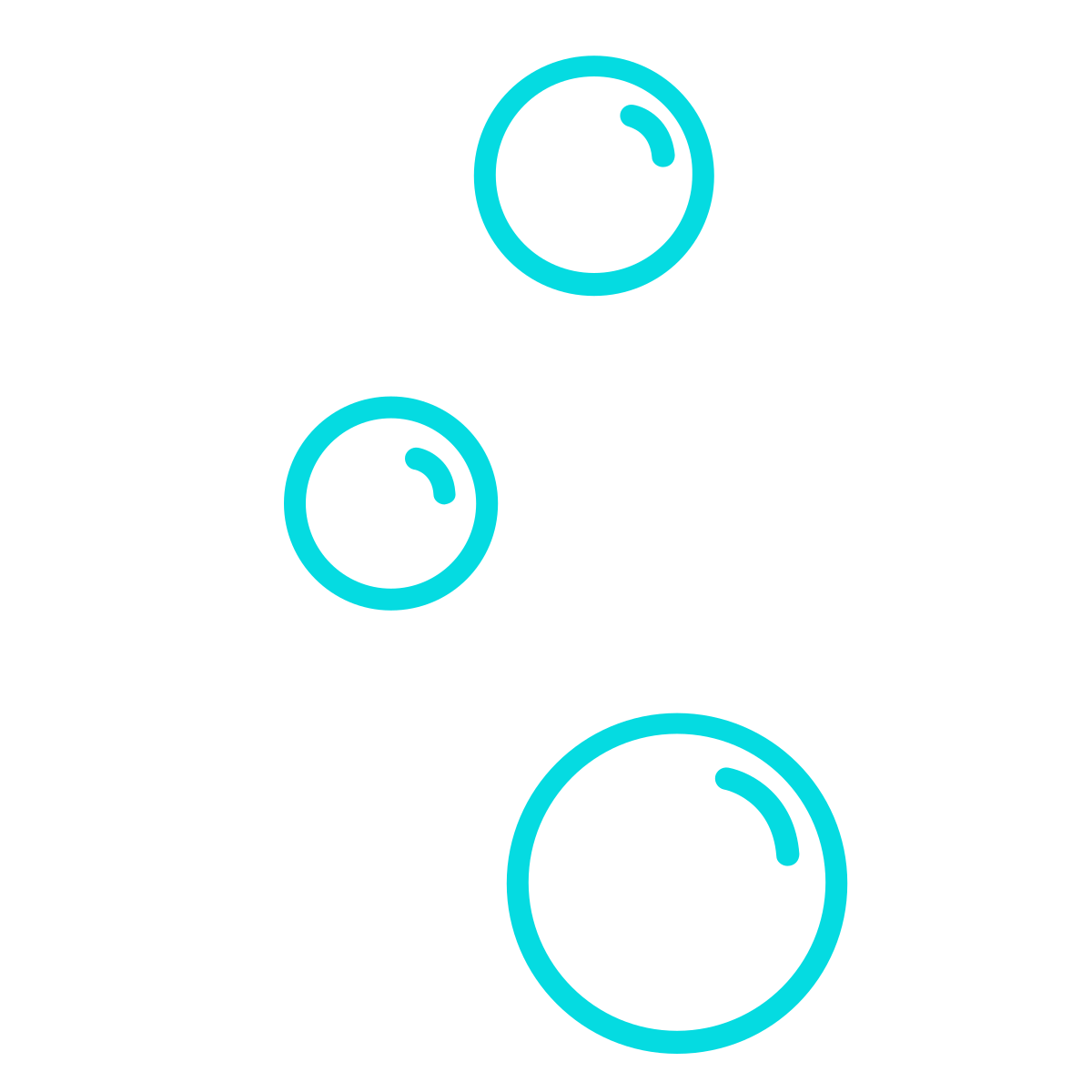 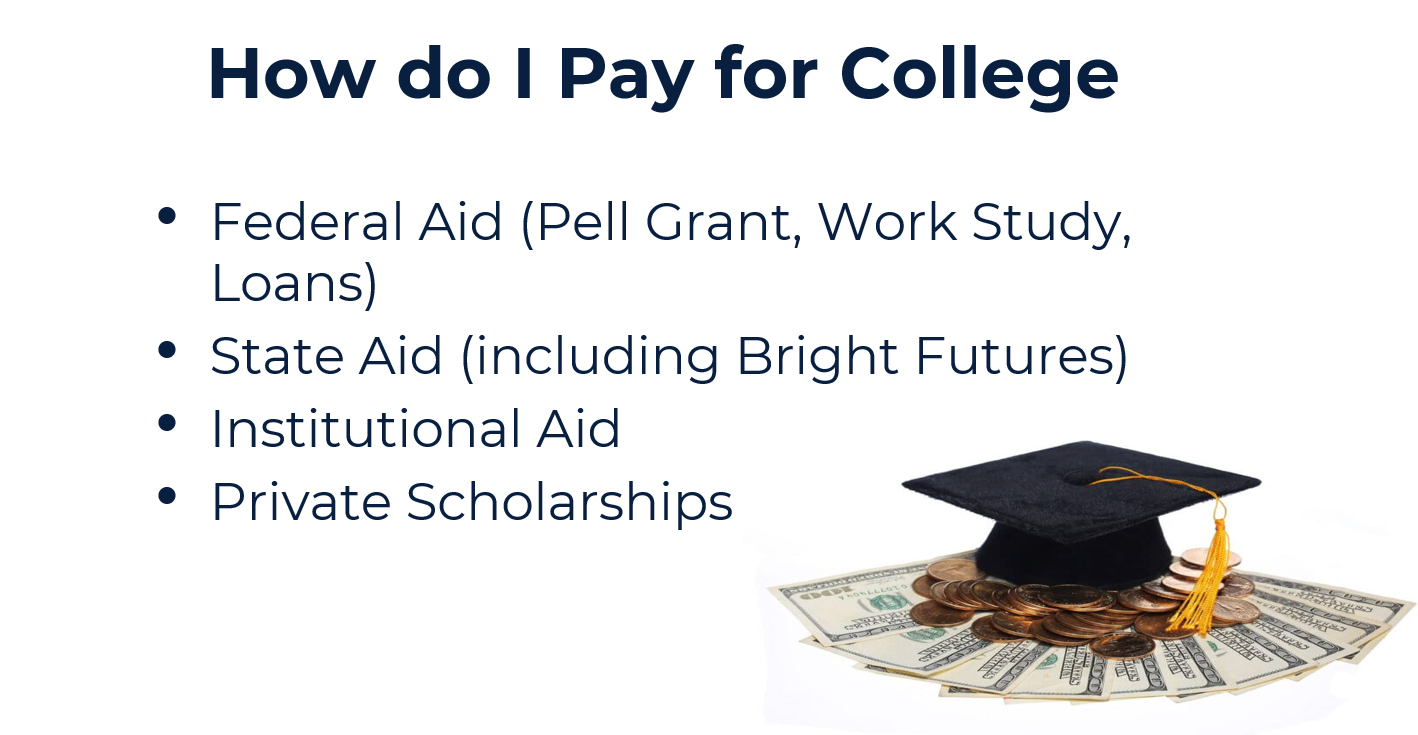 21
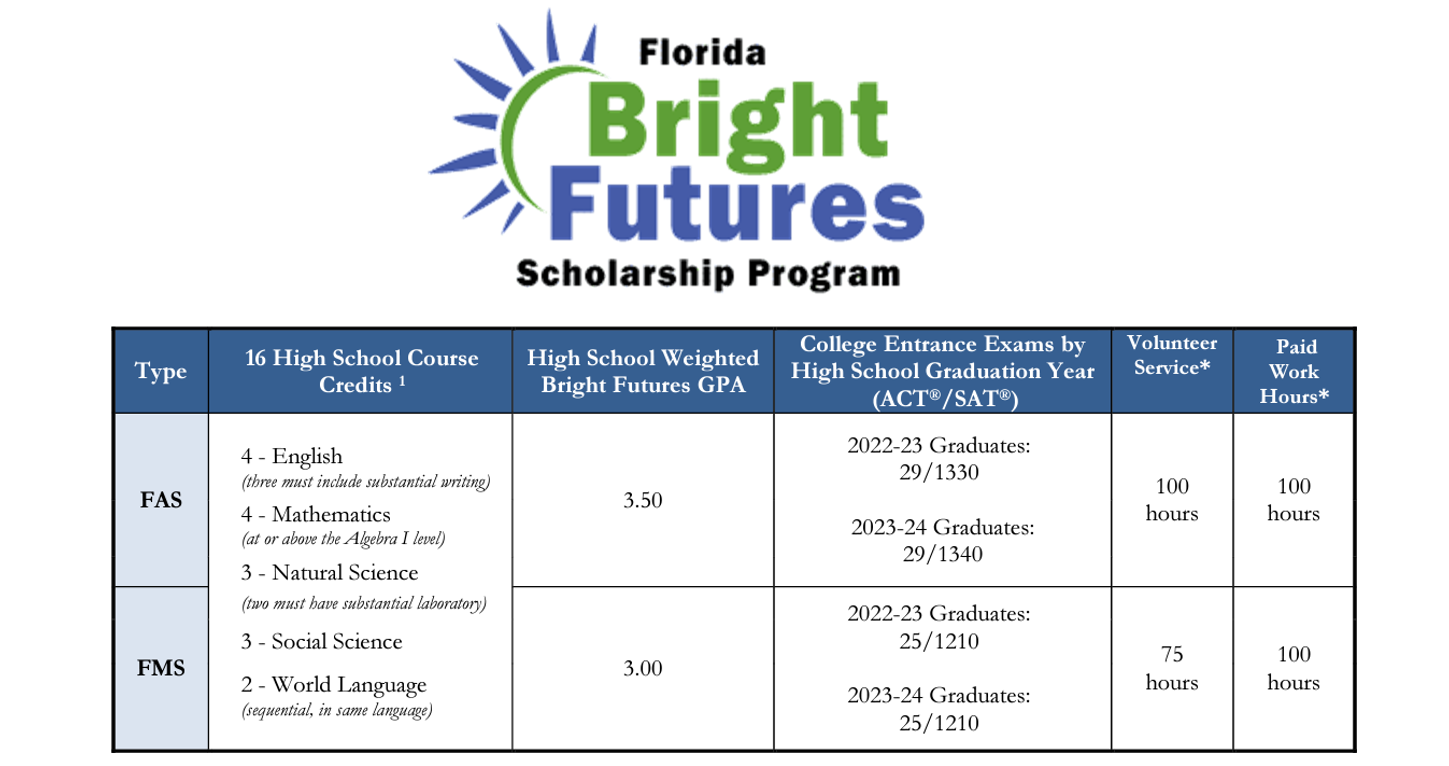 22
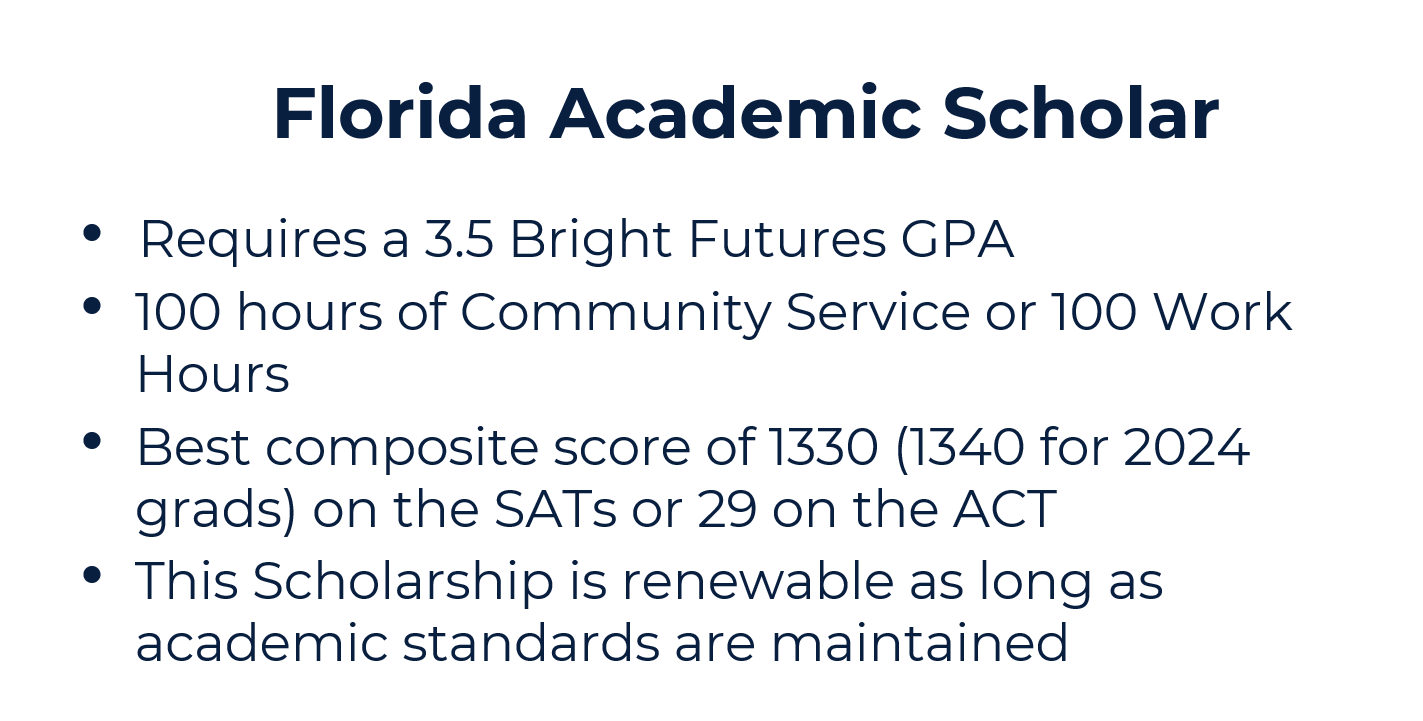 23
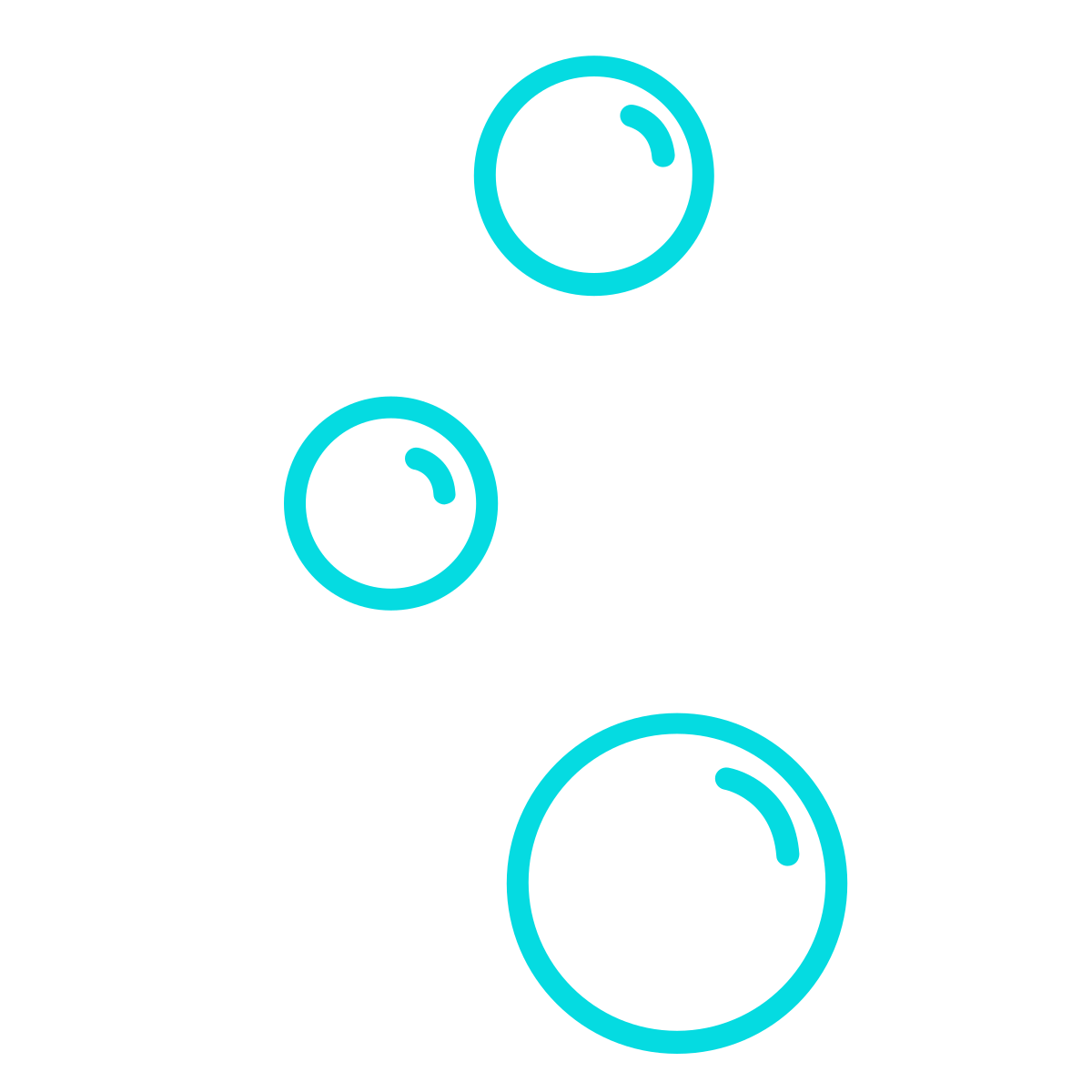 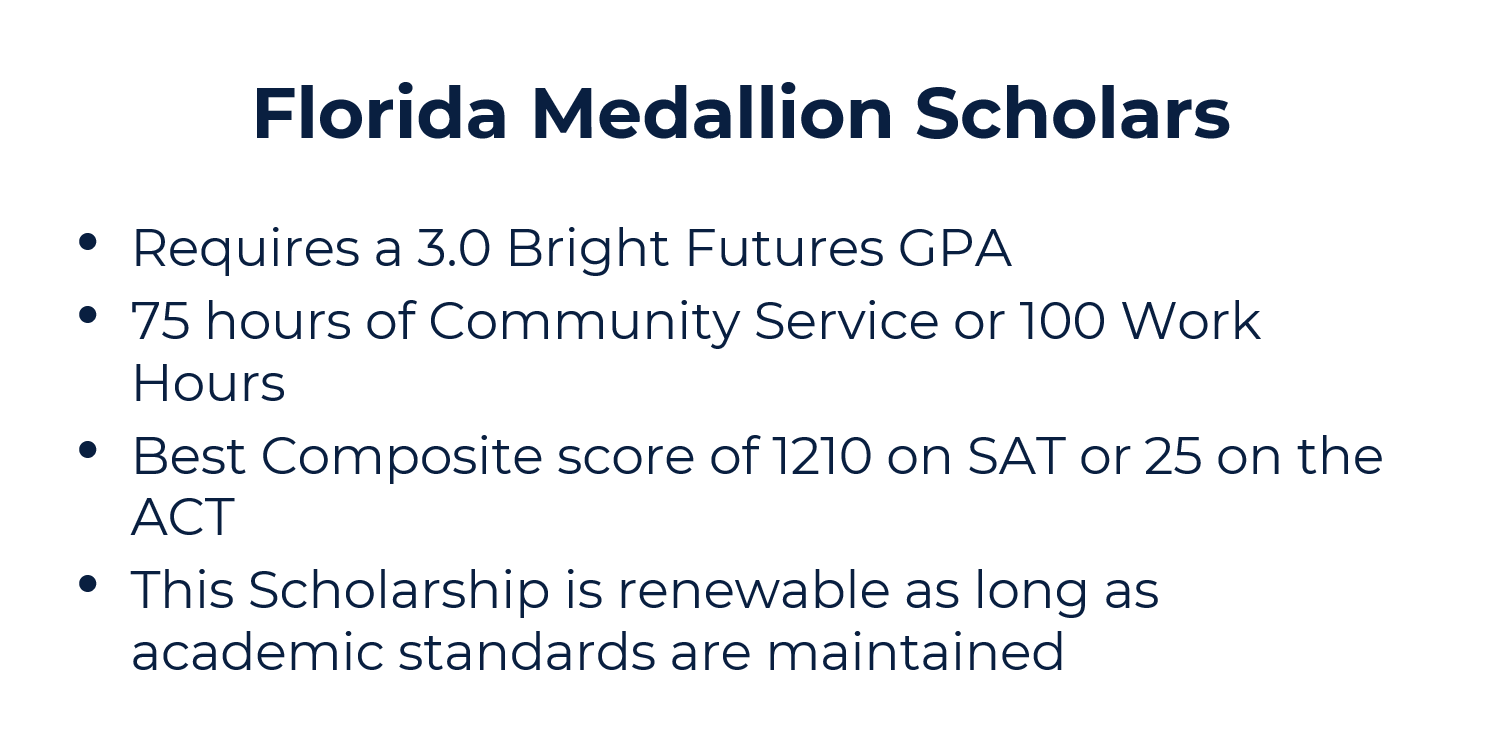 24
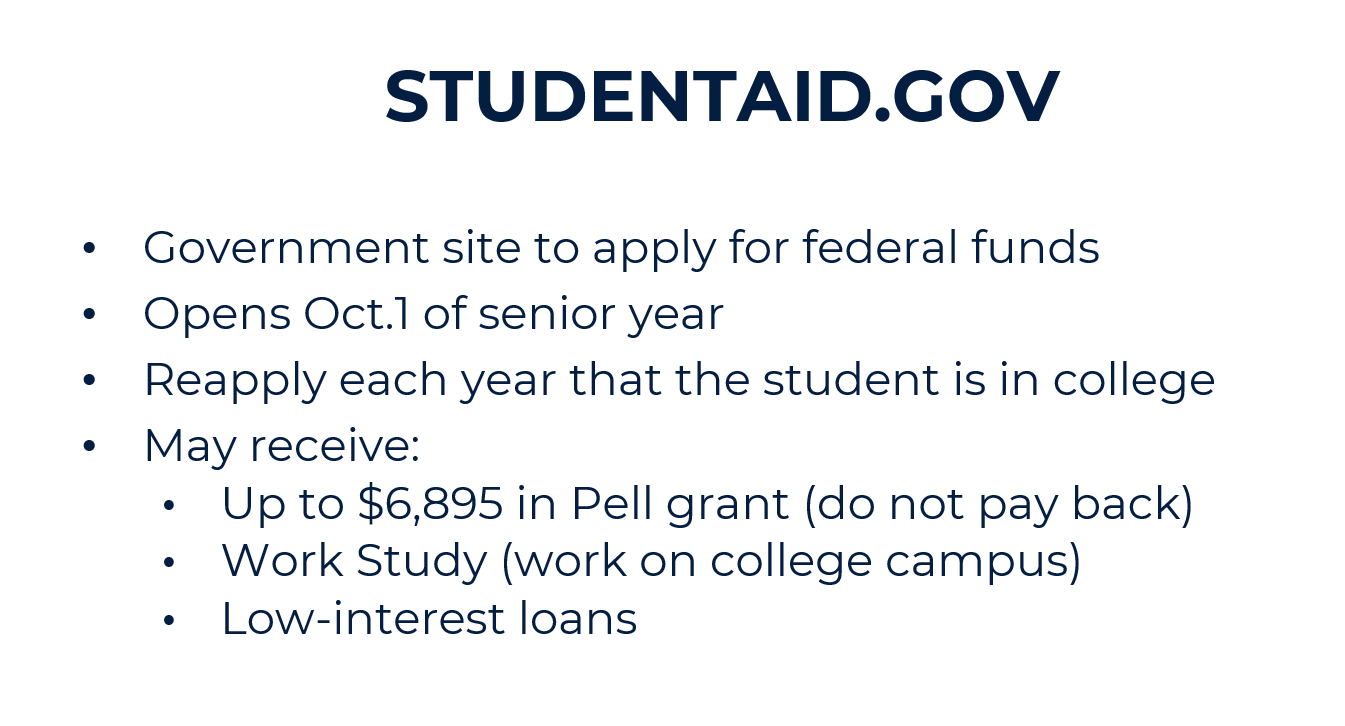 25
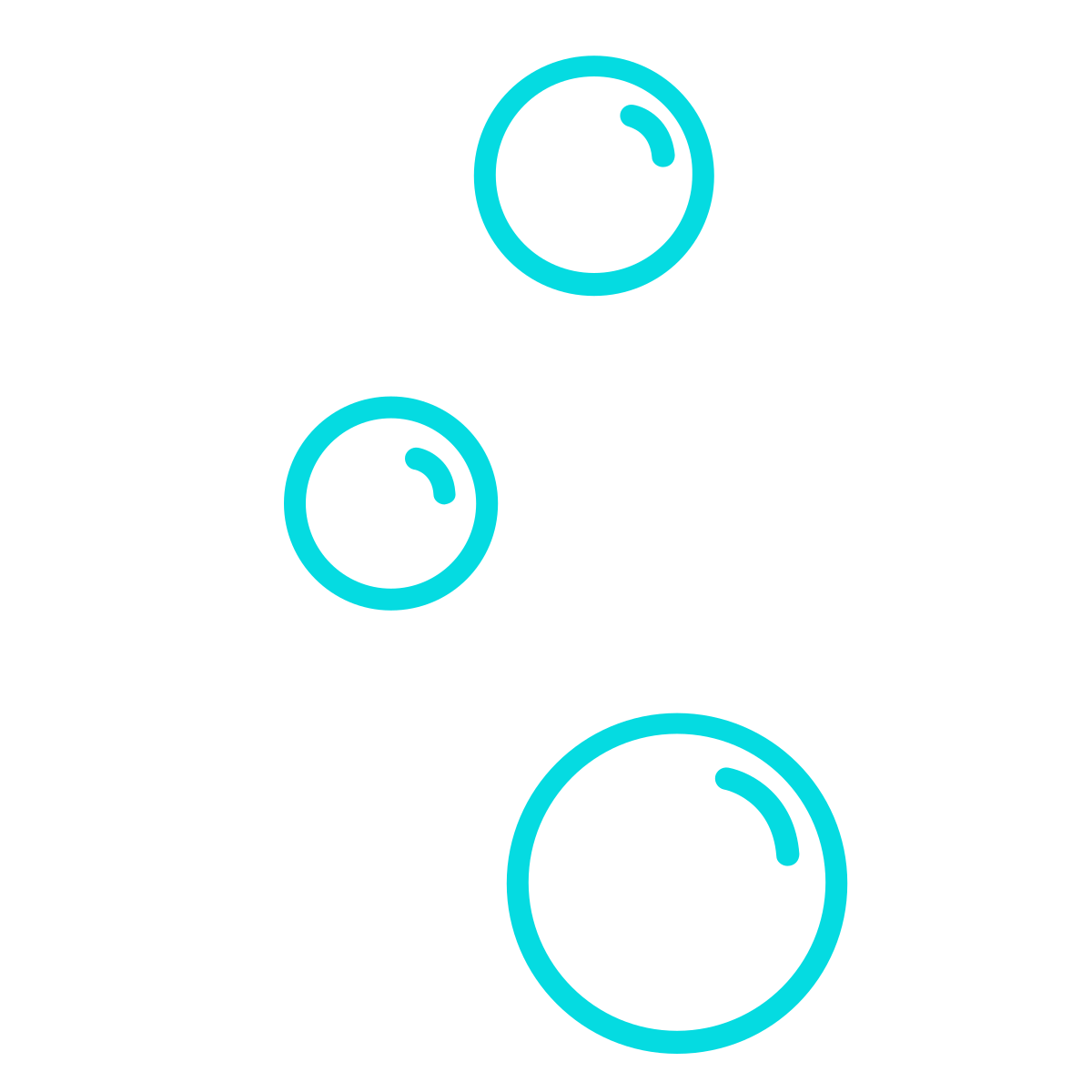 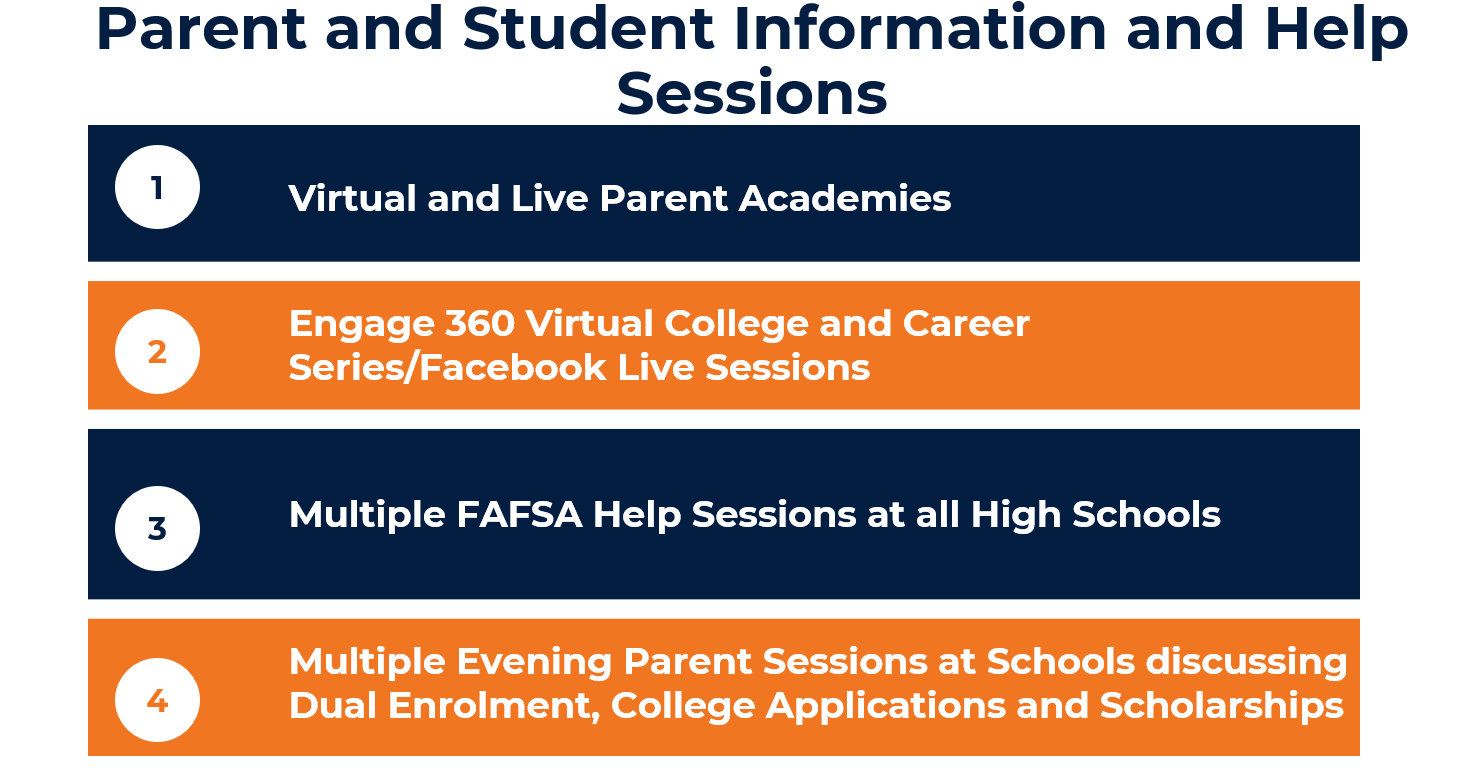 26
Questions?